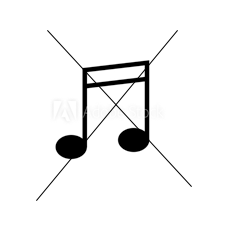 Northwestern Medicine (Chicago) Announces a Clinical Research Study:
Sudden Hearing Loss?
Sudden Hearing Loss is a MEDICAL EMERGENCY
A new clinical research study  (Study # STU00212929) in Otolaryngology (the department that focuses on the ears, nose and throat) at Northwestern Medicine wants to improve the standard of care  for sudden hearing loss by comparing the usual steroid treatment to one that also includes a short-term dose of oral statin. Statin is a medication that is already widely used in human medicine to treat high blood cholesterol. This clinical trial is based on years of pre-clinical work in two animal models showing that short-term dosing of statin can protect against hearing loss and protect hearing structures in the ear. 
Patients will be considered for enrollment in the study if: they are between the ages of 18 and 80; are  diagnosed with an unknown cause of sudden hearing loss; are  seen in the clinic within the first 2 weeks after sudden hearing loss (the sooner the better) and are fluent in English.
Partial compensation for parking costs and time is available.
For more information on this clinical trial, please contact:
Dr. Alan Micco, MD, Otolaryngologist at: +1 312-695-8182
Dr. Donna Whitlon, Ph.D., Principal Investigator: whitlon@northwestern.edu
For most people, hearing is important for communication, for safety and for everyday activities. Sudden hearing loss –  is hearing loss that comes on very fast, within a 3-day period and can be scary. 
The standard of care for sudden hearing loss is steroid – either by mouth or an injection into the middle ear.  It is the best treatment we have, but it does not restore hearing for everyone. In fact, 30% never recover, and about 40% only see partial recovery of hearing. It has been confirmed that when medical attention is provided sooner, patient is more likely to have a positive outcome of the treatment.
If you have sudden hearing loss, regardless of why you think you have it, contact a medical professional, as soon as possible.
For Northwestern Medicine, the number to call ASAP for medical assistance for sudden hearing loss is: 312-695-8182
And when you call, clearly indicate that you have a sudden hearing loss and need to be seen ASAP.